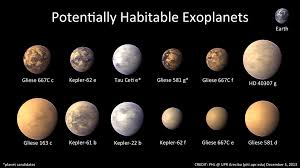 Exoplanets
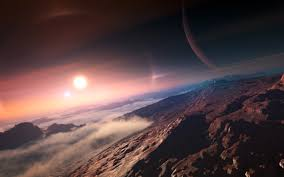 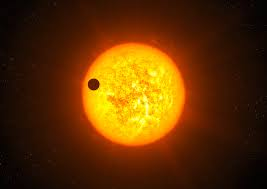 Trappist 1
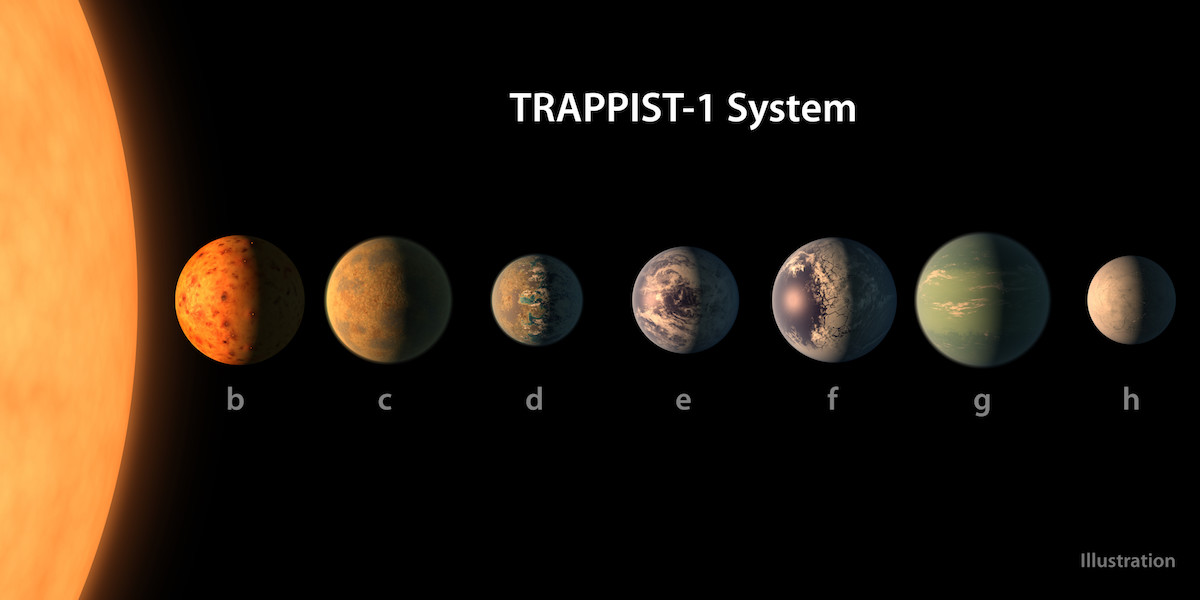 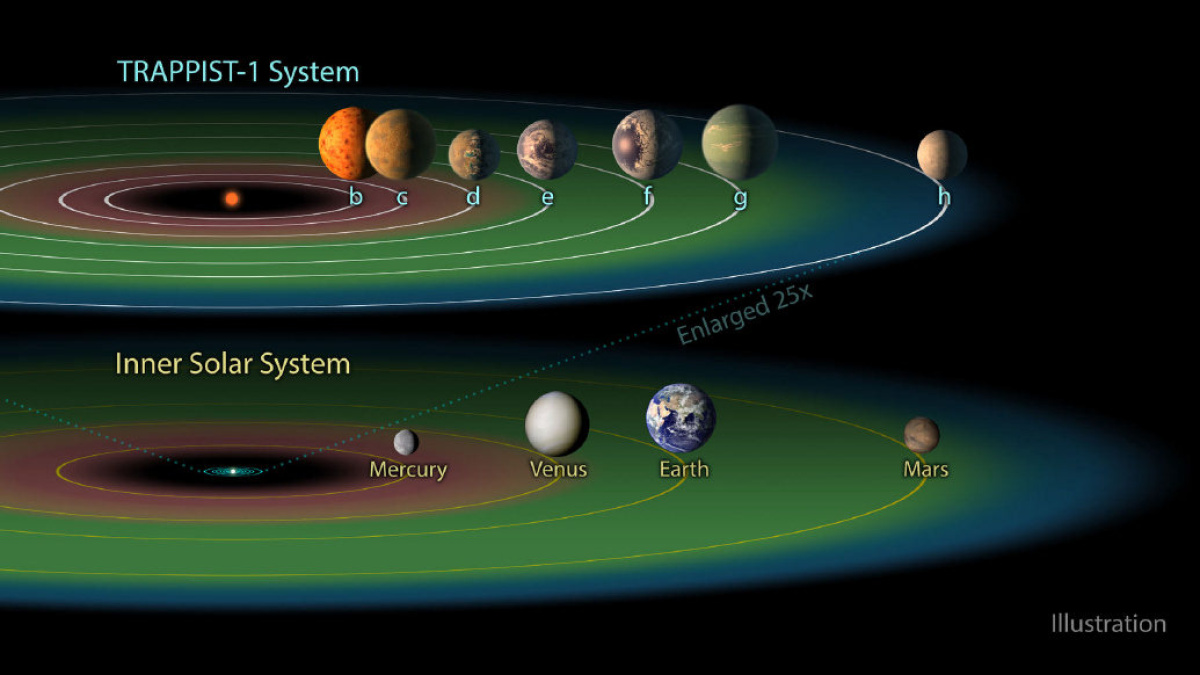 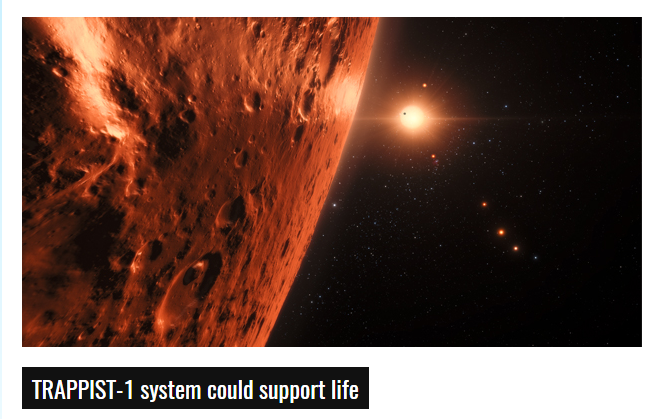 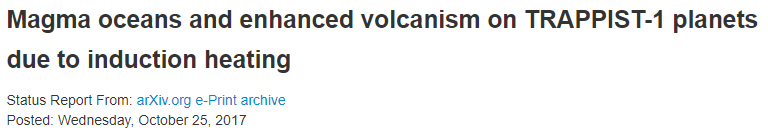 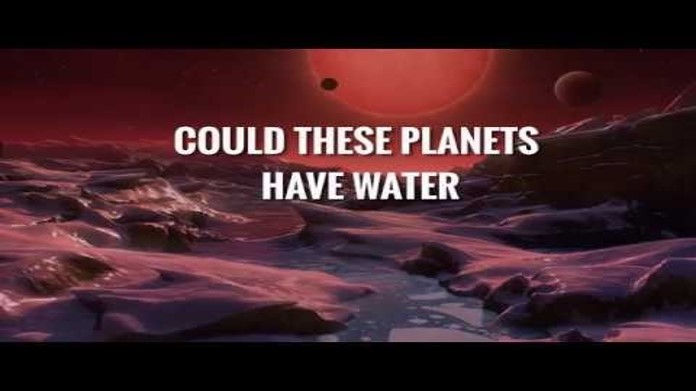 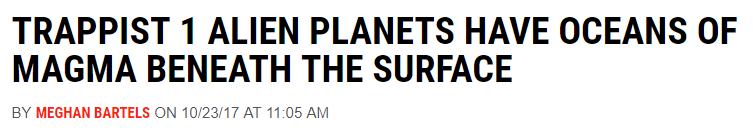 Exoplanets
Over 3500 confirmed exoplanets
Like more than 1 trillion in the Milky Way!
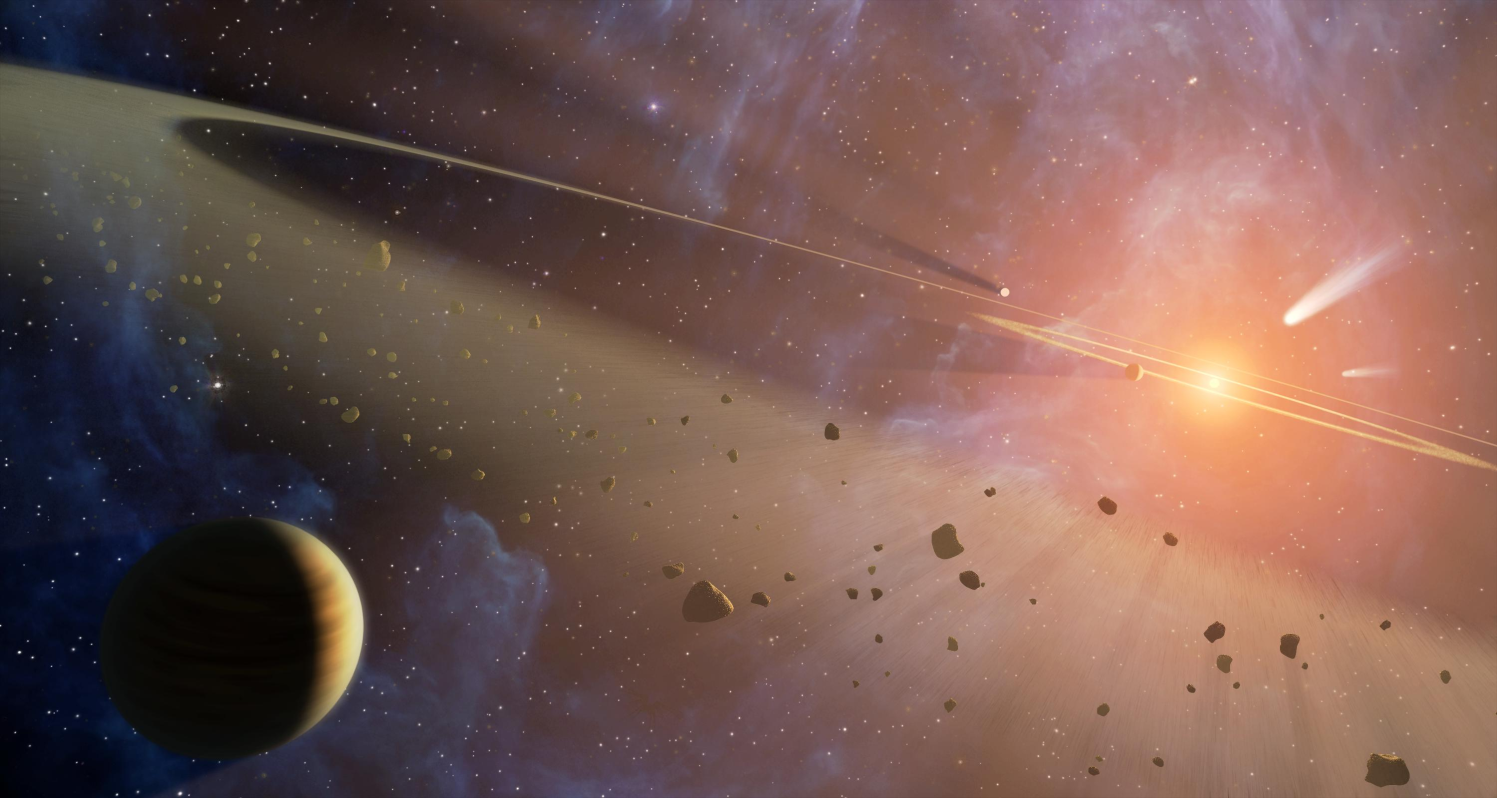 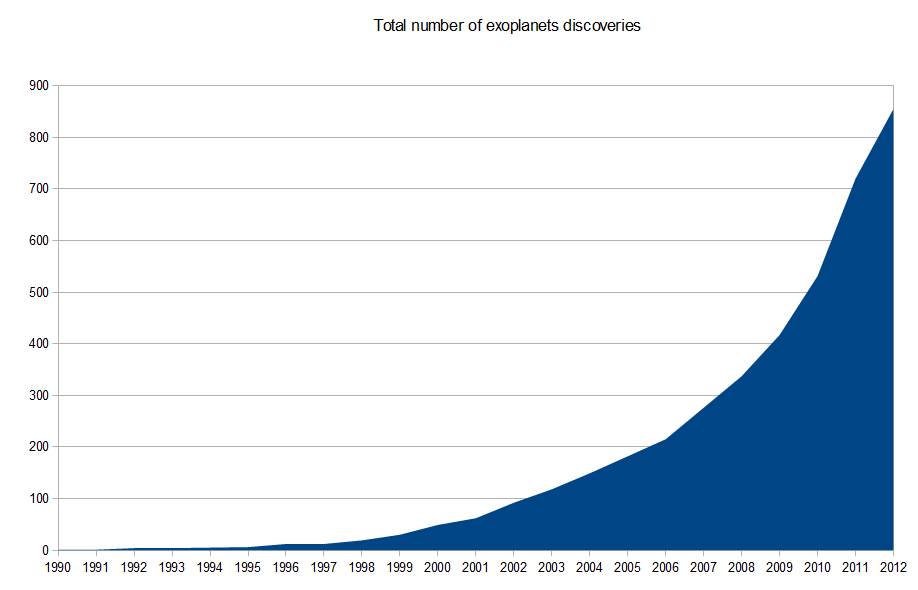 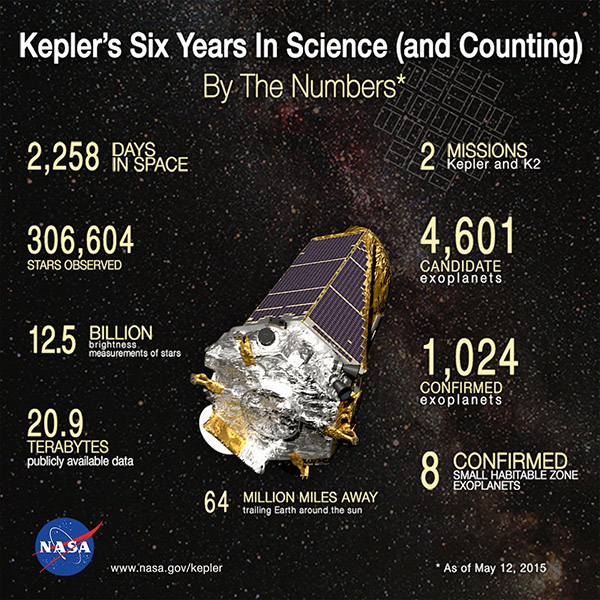 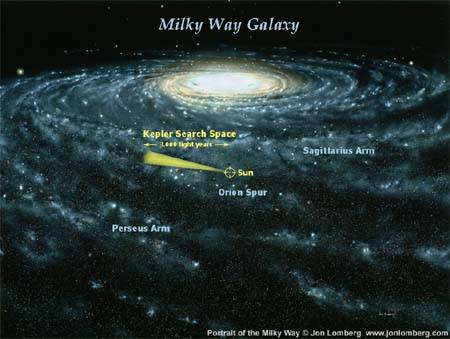 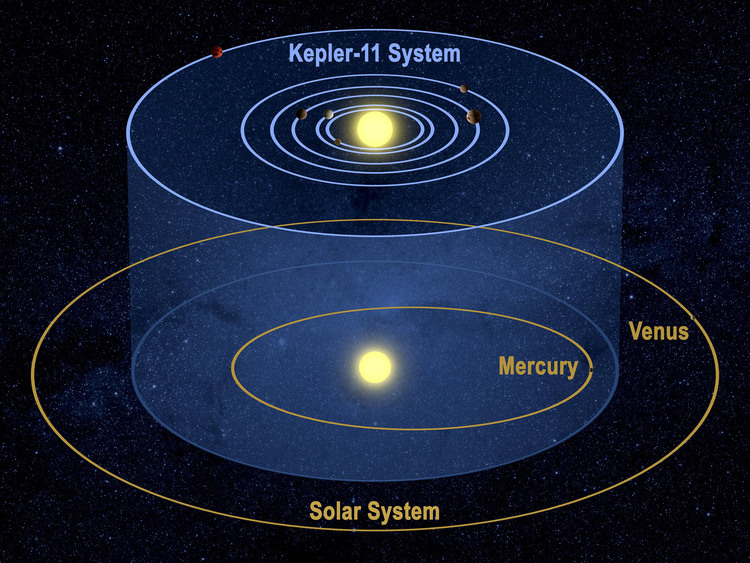 How do we find exoplanets?
Direct Imaging
Gravitational Effects
Transit Photometry
Direct Imaging
Taking a picture of an exoplanet and parent star.
Stars are millions of times brighter than planets.
Exoplanet must be large and relatively far from the star.
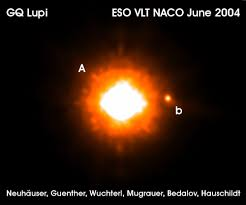 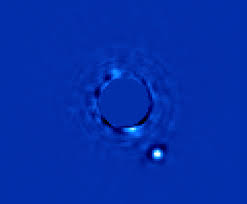 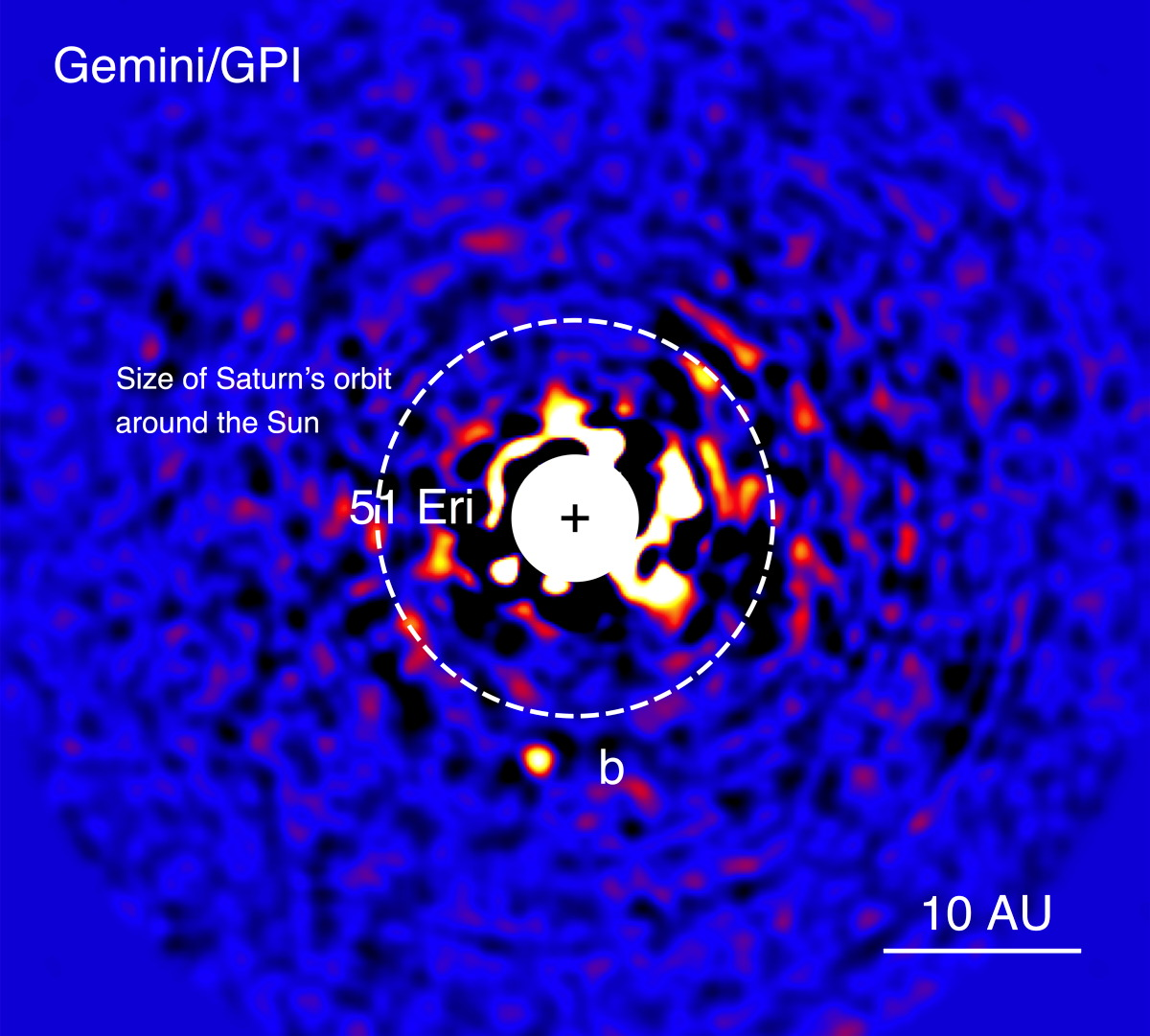 Gravitational Effects
Although much smaller than stars, exoplanets pull on the stars and cause them to move in a (small) circle.
Detecting a star wobbling back and forth may indicate an exoplanet.
Works best with a large planet near the star
Transits
If a exoplanet passes in front of a star it will cause the star to dim slightly.
Typically less than 2% dimming.
Easiest to find large planets close to star.
Like looking for a fly in front of a flood light.
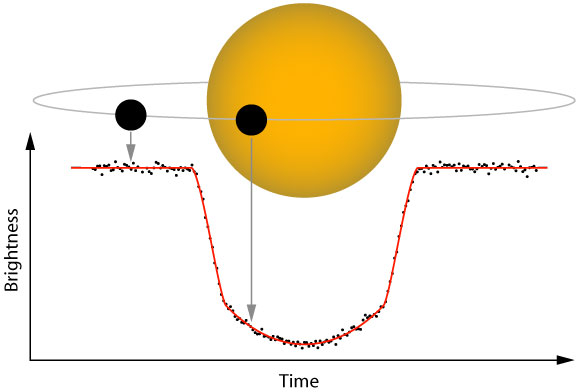 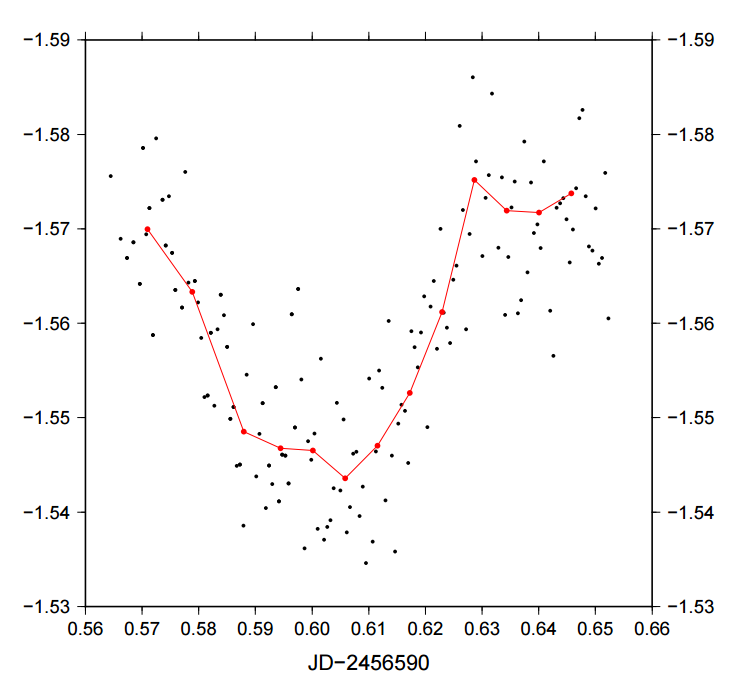 KIC 8462852
(aka Tabby’s Star)
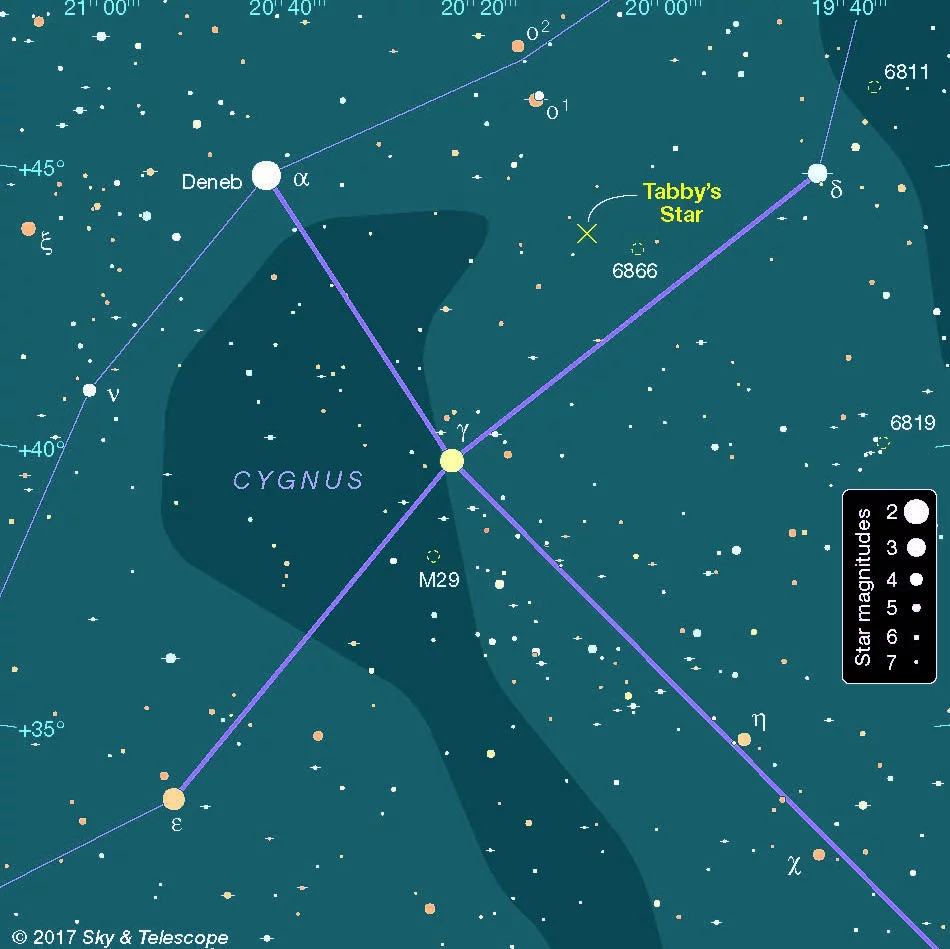 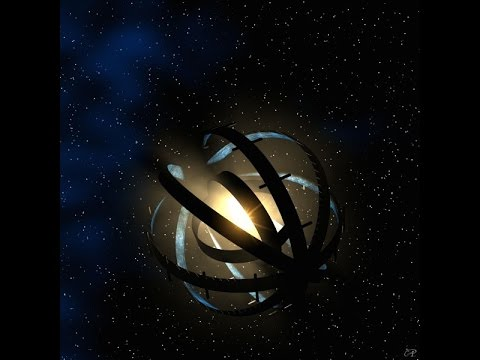 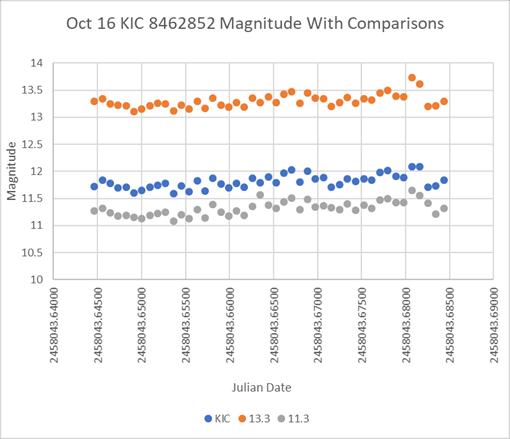 Habitable Exoplanets?
If a planet is not too close or too far from its parent star its in the ”Goldilocks Zone” where liquid water can form.
Must also be similar size to the Earth and made of rock.
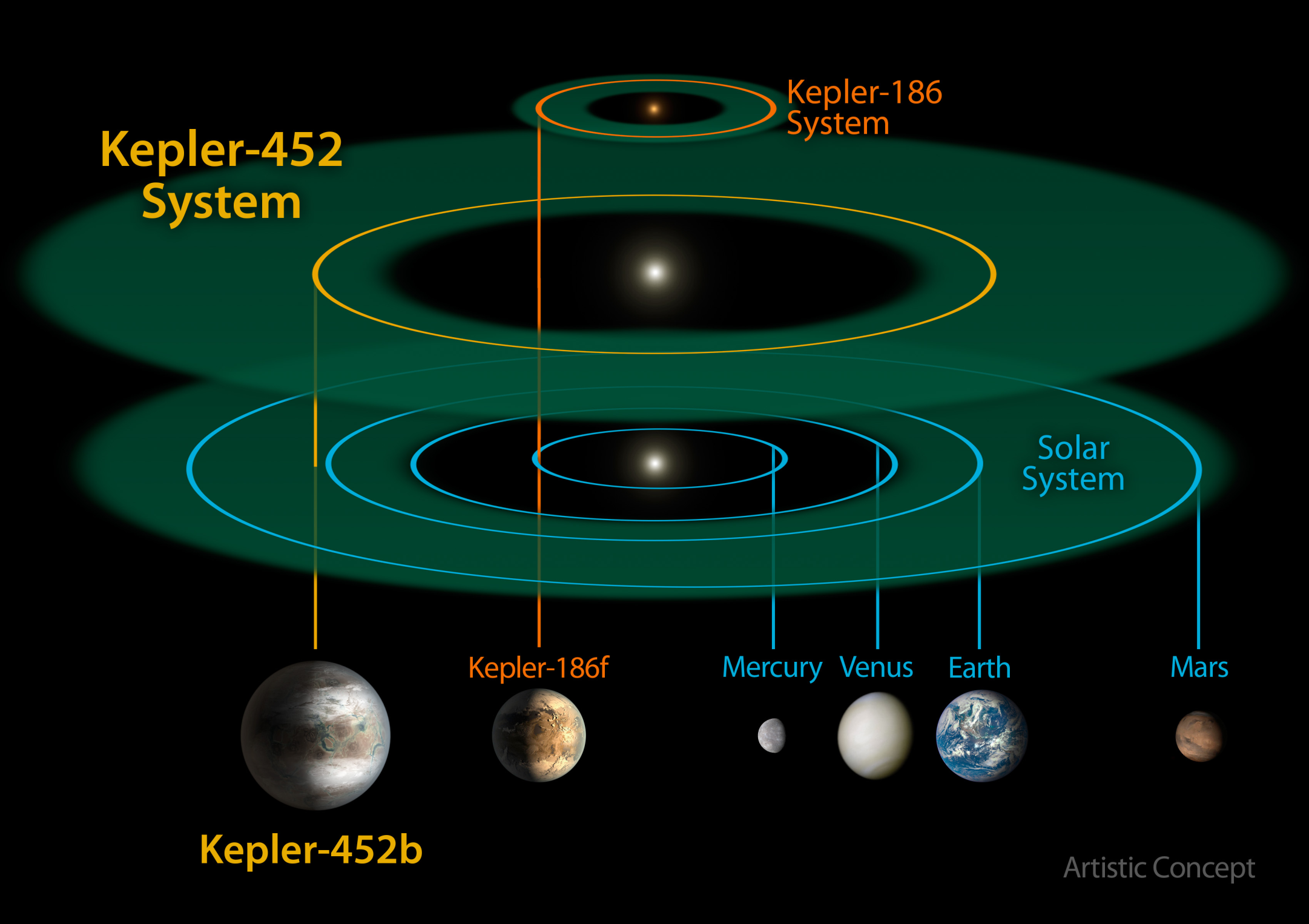 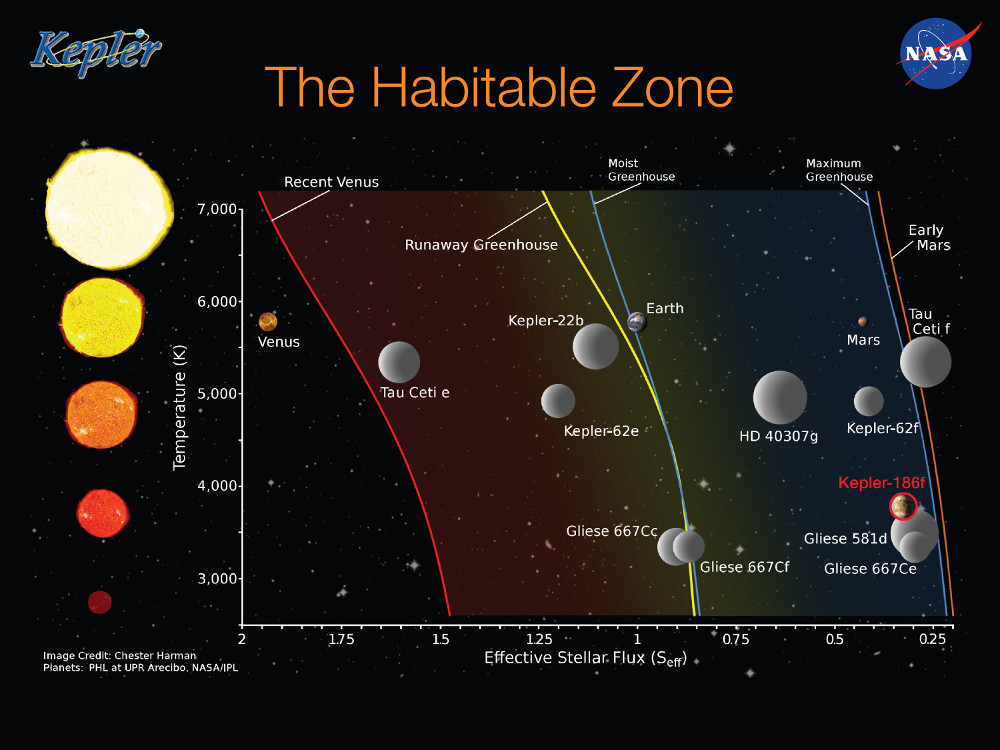 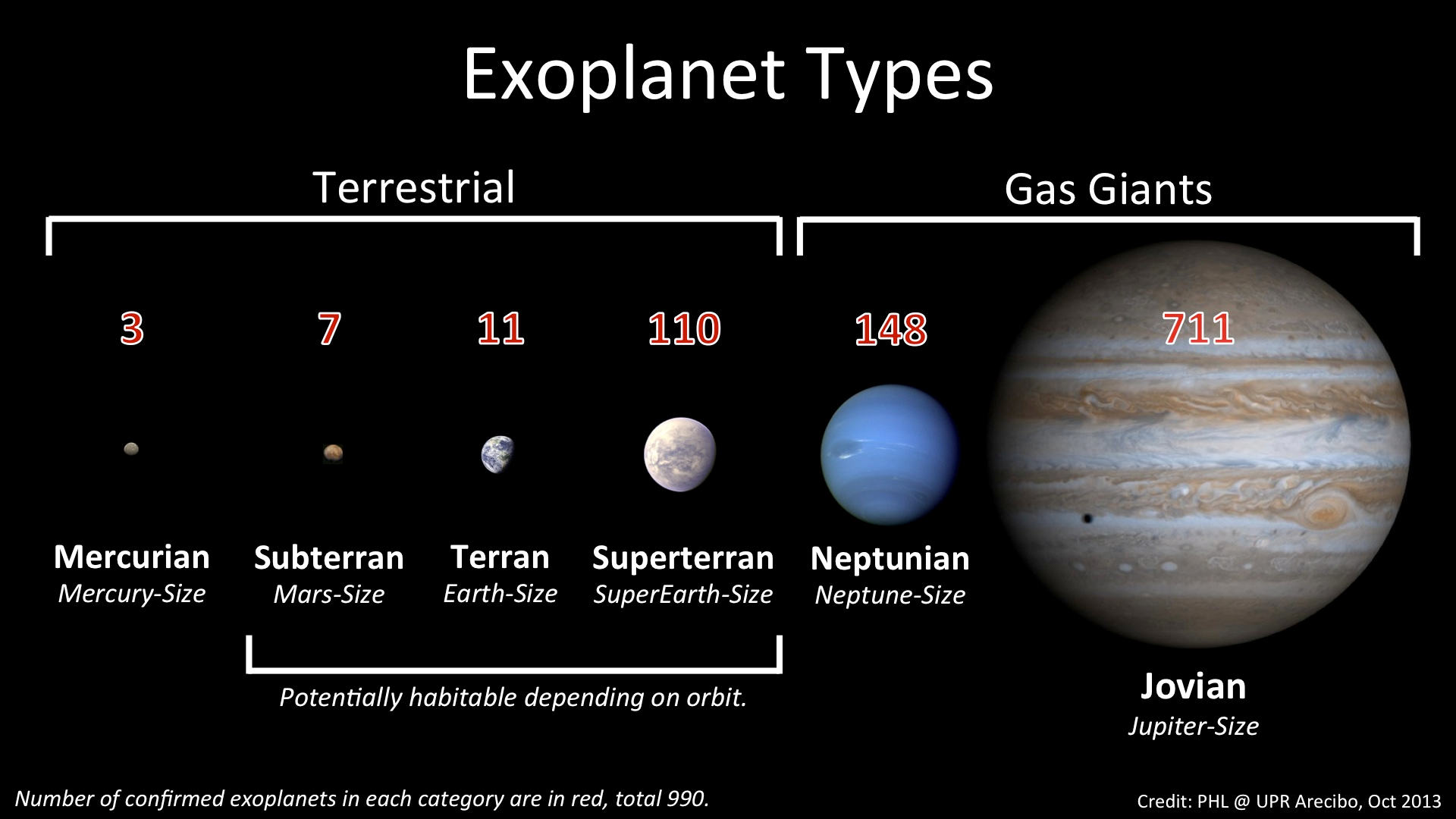 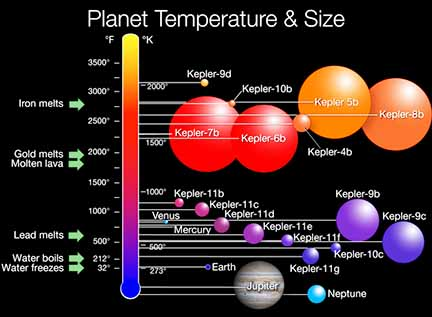 Homework
Discover an Exoplanet using Planethunters.org